Approach to Altered LOC
Presentation by 
Dr. molayi
Objectives
Background
Assessment
Approach to the diagnosis
Managing the undifferentiated altered LOC patient
What is not included?
An exhaustive review of the work-up or  management of specific causes of altered LOC
Definitions – Altered LOC
Hypervigilence - abnormally increased arousal, responsiveness to stimuli, and scanning of the environment for threats. 

Obtundation - awake but not alert. Psychomotor retardation is present

Drowsiness or lethargy - simulates light sleep. The patient is arousable by touch or noise and can maintain alertness for a period of time.

Stupor - can be aroused only by vigorous stimuli. Efforts to avoid stimulation are displayed. Little or no spontaneous activity, and shows little motor or verbal activity once aroused.

Coma - the patient is not arousable at all to verbal or physical stimuli, and no attempt is made to avoid painful or noxious stimuli.
Pathophysiology
[Speaker Notes: Mechanism of altered LOC
1) diffuse bihemispherical dysfunction: due to metabolic derangements or to diffuse cerebral disease (infection, edema, etc)
2) Brainstem dysfunction effecting RAS and/or reticular formation
- The ascending reticular activating system is a postulated group of neural connections that receives sensory input and projects to the cerebral cortex through the midbrain and thalamus from the retucular formation. Since this system is thought to modulate wakefulness and sleep, interference with it, such as injury, illness, or metabolic disturbances, could alter the level of consciousness.

Normally, stupor and coma are produced by interference with the brain stem, such as can be caused by a lesion or indirect effects, such as brain herniation. Mass lesions in the brain stem normally cause coma due to their effects on the reticular formation. Mass lesions that occur above the tentorium cerebelli normally do not significantly alter the level of consciousness unless they are very large or affect both cerebral hemispheres.]
Recognizing Altered LOC
The evaluation of a patient’s mental status
involves an assessment of two factors: 

1) level of consciousness
2) content of consciousness or cognitive function
Assessing Level of consciousness
Several scales have been created to assess LOC
GCS, AVPU, ACDU, SMS
GCS most common in Calgary
[Speaker Notes: AVPUA= alert and awareV= responds to verbal stimuliP= responds to painful stimuliU= unresponsiveCorrelate to GCS of 15,13, 8, 6 

ACDU, a patient is assessed for alertness, confusion, drowsiness, and unresponsiveness]
Glascow Coma Score
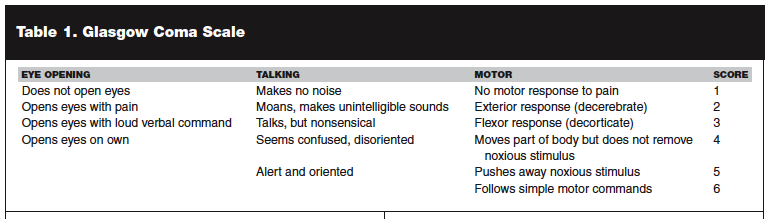 [Speaker Notes: GCSFirst described in 1974Teasdale G, Jennett B. Assessment of coma and impaired consciousness. A practical scale. Lancet 1974;2:81.Validated in Trauma, meningitis and SAHGood intra-observer reliabilityEasy to use]
Simplified Motor Score
SMS is as good as GCS for predicting important clinical outcomes (emergency intubation, clinically significant brain injury, neurosurgical intervention, and mortality) and has been found to have higher inter-rater reliability
3 point scale: 
obeys commands=2
localizes pain=1
withdrawals to pain or worse=0
[Speaker Notes: Gill et al. Ann Emerg Med. 2007 Apr;49(4):403-7, 407 – test of inter-rater reliability 
Haukoos et al. Ann Emerg Med. 2007 Jul;50(1):18-24. – external validation of SMS for clinical outcomes]
Now that you have made the diagnosis – what next?
Differential diagnosis
I: Infection - Sepsis, encephalitis, meningitis, syphilis, central nervous system (CNS) abscess, malaria

W: Withdrawal - Alcohol, barbiturates, sedative-hypnotics
A: Acute Metabolic and endocrine - Acidosis, electrolyte disturbance, hepatic or renal failure, magnesium, calcium, porphyria; endocrinopathies: diabetes, adrenal, thyroid
T: Trauma – head trauma, burns, abuse
C: CNS dz – Hemorrhage (EDH, SDH, SAH, intracerebral), stroke, vasculitis(TTP), seizures, tumor (benign, malignant primary vs metastatic)
H: Hypoxia/Hypercarbia – chronic lung dz (ie COPD), acute (Pneumonia, CO, Methemoglobinemia), global hypoperfusion

D: Deficiencies- Vitamin B12, hypovitaminosis, niacin, thiamine
E: Environmental: Hypothermia, hyperthermia;
A: Acute Vascular - Hypertensive emergency, subarachnoid hemorrhage, sagittal vein thrombosis
T: Toxins/Drugs - Medications, street drugs, alcohol, pesticides, industrial poisons (e.g., carbon monoxide, cyanide, solvents), serotonin syndrome, NMS
H: Heavy Metals - Lead, mercury, Iron
[Speaker Notes: *Not an exhaustive list, ie. does not include psychiatric causes 
Pediatric specific causes: intussusception, Reye’s syndrome
many patients may have more than one cause of their delirium]
However…..
Let’s create an approach we can use in the ED
[Speaker Notes: Mnemonics not the most practical way to approach the pt with altered LOC
Let’s create an approach we can use in the ED]
[Speaker Notes: Deal with abnormalities as you find them]
Airway
“GCS <8 then intubate”
Important to take entire clinical picture into context
In the abscence of other indications, defer intubation until hypoglycemia and opioid toxicity have been excluded 
maintain C-spine collar if history unknown
[Speaker Notes: - Intubate if GCS <8 comes mostly from trauma literature
- Poisoned patients are unlikely to suffer from secondary brain injury, but decreased consciousness and loss of protective airway reflexes predispose to respiratory failure and aspiration
injury. However, the risk of aspiration is not confined to patients with a GCS of 8 or less, and the loss of airway reflexes cannot be reliably predicted using the GCS alone
- GCS is not a good predictor of pharyngeal control, however, risk of aspiration does increase as GCS decreases.   
Donald, C. et al. Predictors of the need for rapid sequence intubation in the poisoned patient with reduced Glasgow coma score.
Emerg Med J. 2009 Jul;26(7):510-2. 
- Single centre prospective observational study of all poisoned pts over one year (73 pts). None of the 12 pts with a GCS <8 had a poor outcome.  However, all were in a monitored setting (ED) and some required OPA, NPAs.]
Breathing
Hypoxia: pneumonia, CHF, PE, COPD 
Respiratory depression: opioids, brainstem injury
Hyperpnia:
Profound Met Acidosis       Methanol/EG       DKA/AKA/SKA       Sepsis - Pulmonary source
Respiratory Stimulation       Salicylates
[Speaker Notes: Hyperpnia: this is a great differential pretty short and all things that can kill you and with different management]
Circulation
Tachy and Altered…too broad
Brady and Altered
BB
Li
Organophosphates
Uremic encephalopathy 
Hyperkalemia
Ischemia 
shock
Circulation cont
Hypotension: 
volume/blood loss
Sepsis
cardiogenic shock
Addisonian crisis
Hypertension: 
hypertensive encephalopathy
hyperadrenergic crises
Hot and Altered
Meningitis/Encephalitis/Abscess
Thyroid storm
Hyperthermia
CVA/CNS bleeds
Tox
Sympathomimetics/Anticholinergics
Withdrawal
NMS/SS/MH
Cholinergics
ASA
Cold and Altered
Environmental
Infection
Thyroid
Wernicke’s (hypothalamic dysfunction)
Glucose
Consider it the 5th vital sign
If hypoglycemic, treat with 1-2 amps of D50
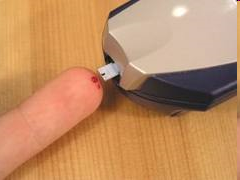 Coma cocktail - DONT
Dextrose
Oxygen
Naloxone
Thiamine

Flumazanil?
[Speaker Notes: Naloxone – dosing (0.1 mg/kg peds or 2-4mg adults)  start with low dose and titrate in those that are on chronic or long acting or long acting (methadone)opioid users.  May need larger doses for some narcotics (ie fentanyl)- half-life of Naloxone 30-60mins, it is a common mistake to reverse an opiate overdose, then move on the the next pt. and find out the LOC starts to decline again. The general principal is always to start a Naloxone infusion if a bolus had clinical effect. 
Oxygen - maintain O2 sat >90%
Thiamine 100mg IV - Ataxia, vertical and horizontal nystagmus, confusion, hypotension, and ophthalmoplegia  conditions where you might see thiamine deficiency: Alcoholic, hyperthyoid state, neoplasia, anorexia nervosa, hyperemesis gravidarum, AIDS,- little downside to giving it 

Flumazanil? - could trigger seizure if multi-drug overdose]
Raised ICP?
deep coma 
unilateral dilated pupil (unexplained by drug effect or eye disease) 
abnormal posturing 
abnormal breathing patterns 
+/- hypertension and bradycardia
[Speaker Notes: Mannitol
Kamel et al. crit care Med 2011, mar 39;554 - Hypertonic saline versus mannitol for the treatment of elevated intracranial pressure: A meta-analysis of randomized clinical trials 
hypertonic saline is more effective than mannitol for the treatment of elevated intracranial pressure. However, of the patients who were treated with HTS, some received starch as an adjunct that might have influenced the results. More importantly, it is not entirely clear which particular dosage of an osmotherapeutic agent is associated with a maximum decrease in ICP and at which cost in terms of potential adverse effects. 

HOB – 30 degrees
Ventilate to pCO2 30-35
Urgent CT scan]
Treat Fever
Acetominophen
Cooling
Benzodiazepines
[Speaker Notes: - Centrally acting antipyretics, such as acetaminophen, have no effect in poisoned patients, as the hyperthermia is not caused by resetting of the hypothalamic thermostat. Rather, the hypermetabolic state is responsible for the elevated core temperatures.- actively cooling by using cooling blankets, large fans (such as those used to dry floors in hospitals) with warm mist, and ice application to maximize evaporative cooling may be life saving.- benzodiazepines are beneficial in these patients as well. Benzodiazepine therapy reduces agitation and delirium in addition to seizure activity. In contrast, antipsychotic agents from the phenothiazine and butyrophenone classes (eg, haloperidol) may actually worsen the situation—they also have anticholinergic effects and may lower the seizure threshold.]
Consider early antibioticsfor sepsis/menigitis
Early Abx shown to be important in severe infections
Draw blood cultures prior to starting Abx
Give Abx before sending to CT if high suspicion of infection
[Speaker Notes: Menigitis:
Ceftriaxone 2g IV + Vancomycin 1g IV
	+/- Acyclovir 10 mg/kg
	dexamethasone 10 mg]
Drug therapy for agitated patients
Drug induced: benzodiazepines
Drug withdrawal: benzodiazepines
Psychiatric: antipsychotic
Dementia: antipsychotic
Unknown: benzodiazepines 

Lorazepam 1-2 mg IV 
Midazolam 2.5-5 mg IM
halperidol 0.5-1.0 mg IV => double the dose every 20-30 minutes prn
[Speaker Notes: halperidol can be given IV and titrated to effect - initial dose of 0.5-1.0 mg IV => double the dose every 20-30 minutes prn (other suggest starting with 5mg IV)haloperidol should be used cautiously in patients with a prolonged QT interval, because there is some evidence that neuroleptic agents may cause torsade des pointes (some physicians would discontinue haloperidol if the QTc interval lengthens by > 25%) BZD: lorazepam good if IV access. Midaz 2.5-5mg IM if no IV accessuse escalating doses if not working]
Now that you have treated life threatening emergencies and have calmed the patient down…..Time to figure out what is going on
History
Collateral
Baseline
Change in mental status
PMHx
Medications/toxins
Social history
ROS
Collateral
EMS: onset, location, evidence of trauma,  information about home environment, medications in home
Family/friends: focal signs prior to LOC, prodromal symptoms (fevers, HA, etc), ingestions, access to medications
Other: Old charts, net care, medic alert bracelet
Baseline
mental and behavioural status; normally fully oriented, cognitively intact, attentive and capable of normal social functioning. 
if the patient has an abnormal baseline mental status => try and semi-quantitate the degree and time course of any mental status changes (when he last drove a car, balanced a checkbook, fed himself, dressed himself, had a coherent conversation and so on)
social functioning, occupational status, physical status
[Speaker Notes: When faced with an elderly patient with an altered mental status, an emergency physician must first determine whether the patient's previous cognitive and behavioural function was normal, or whether the patient has an underlying dementia]
Change in Mental Status
time of onset
course and lability
precipitating events (seizure, head injury)
presence of lucid intervals
changes in sleep-awake cycle; Disturbance in the sleep-wake cycle often occurs early in the course of delirium.
"sundowning" phenomenon
degree of attentiveness and distractability; the ability to sustain a conversation or a task
short term memory changes
perceptual disturbances -illusions, hallucinations, delusions
emotional lability and poor capacity to modulate emotional behaviour
psychomotor disturbances - asterixis, myoclonus, motor restlessness
PMHx
Chronic illnesses (hepatic or renal failure, endocrinopathies, COPD, DM, CHF)
immunosuppression
Previous history of alcoholism or Wernicke's encephalopathy
Physical, emotional, mental disabilities 
Recent hospitalisations
Recent surgery
Recent cancer treatment (paraneoplastic syndrome) 
Recent outpatient therapy or dialysis
Recent depression or suicide ideation
Meds/toxins
Overt/occult alcohol or illicit drug abuse
Any sudden withdrawal from alcohol or sedative drugs
Any new psychotropic drugs (inluding over-the-counter medications with anti-cholinergic properties eg. decongestants and cough preperations)
Any new drugs or drug dose changes; clue to recent medication changes can be that the patient was recently in the office or admitted to the hospital before the onset of delirium.
Any salicylate abuse
Use of nutritional supplements or alternative medicines
Intentional/accidental exposure to pesticides, heavy metals, plant toxins
Intentional/accidental exposure to extreme enviromental temperatures
[Speaker Notes: *Alcoholism often is overlooked in treating elderly patients.]
Meds to watch for
antibiotics
anticholinergic drugs
Anticonvulsants
anti-inflammatory agents (corticosteroids)
cardiovascular medications (beta-blockers, antidysrhythmics, antihypertensives, cardiac glycosides)
Sympathomimetics
sedative-hypnotics
Narcotics
Psychiatric medications (antidepressants, antipsychotics, mood stabilizers)
[Speaker Notes: medications are the most common cause of delirium, accounting for 22 to 39% of cases.]
Social History
ability to dress and groom oneself , ability to feed onself and ability to perform social tasks such as shopping and house-keeping
Home enviroment and social support systems 
nutritional status (thiamine deficiency, Vit B12 and folate deiciency)
Any recent life-altering social or emotional events 
any recent scuba diving (? air embolism) or foreign travel (malaria)
Review of Symptoms
Recent physical illness 
recent head injury (subdural hematoma)
constitutional symptoms
fever (infectious process)
weight loss (malignancy)
night sweats (infections, TB)
Specific neurological symptoms suggesting neurological disease
gait problems (hydrocephalus, frontal strokes)
incontinence (hydrocephalus, frontal strokes)
focal neurological signs (suggestive of a SAH, subdural hematoma, CVA or tumor)
headache
abrupt changes in language facility
psychomotor automatisms (complex partial seizures)
Specific disease symptoms suggestive of acute organ dysfunction (AMI, CHF, pneumonia, UTI, thyrotoxicosis)
Physical Exam
Complete physical exam 
Look for physical evidence of diseases that may have precipitated altered LOC
Mental status exam to diagnose subtle delirium and to help differentiate delirium from dementia
[Speaker Notes: Purpura fulminans]
[Speaker Notes: Spider nevi – normal: up to 3 in men and 5 in women]
Neuro
Pupils (brainstem lesion, toxidromes)
nystagmus (Wernicke's encephalopathy, PCP intoxication, alchohol (s) intoxication)
cranial nerves (CVA, CNS tumor, Wernicke's opthalmoplegia)
muscle strength, tone, clonus, abnormal movements (CVA, space-occupying lesions, NMS or serotonin syndrome)
pathologic primitive reflexes (frontal lobe tumor, strokes or subdural)
gait apraxia (hydrocephalus, chronic subdural)
peripheral neuropathy (alcoholic, porphyria, paraneoplastic, vitamin B12 deficiency)
circumoral and distal limb paresthesias and tetany (hypocalcemia)
Reflexes: generalized hyperreflexia can be found in serotonin syndrome, tetanus, rabies and strychnine poisoning; while delayed "hung up" reflexes are found in myxedema coma
[Speaker Notes: - the plantar reflex is only clinically useful if present on one side => it suggests a hemispheric stroke or spinal cord pathology; bilateral Babinski responses are non-specific responses that can also be found in metabolic coma
- DTR's do not test the brain hemispheres or brainstem, and testing for DTR's is not particularly useful in comatose patients]
Skin
increased pigmentation
Jaundice, spider nevi, caput medusa
Needle tracks
cyanosis unresponsive to oxygen (methemoglobinemia)
feathering burns (lightning injury)
Petechiae and Ecchymosis: 
Confined to head and neck – seizure or strangulation or emesis
Bleeding diathesis – thrombocytopenia, DIC
Vasculitis
menigococcemia
perspiration:  Fevers, Hypoglycemia, pheochromocytoma- dry, warm, flushed - think tox
Cellulitis/nec fasc
uremic frost, anasarca (renal failure)
HEENT
Stiff neck, positive Jolt test
Cherry red lips: CO
skull - scalp hematoma, Battle's sign, hemotympanum, CSF otorrhea, raccoon eyes, diffuse subconjunctival hemorrhage, epistaxis, CSF rhinorrhea (traumatic head injury); palpable shunt (shunt malfunction) 
Tongue bitten on lateral aspect (seizures)
odor of breath – alcohol, almonds (cyanide), acetone (DKA), ammonia (fetor hepaticus)
Cardiac/Resp/Abdo
cardiac ischemia/AMI (abnormal heart sounds, murmurs)
CHF (tachypnea, abnormal heart sounds, murmurs, rales, hepatomegealy, pedal edema)
pneumonia (tachypnea, rales, bronchial breathing)
Intra-abdominal infections (peritonitis, ascites)
Syndromes
liver failure - jaundice, spider nevi, caput medusae, ascites, hepatomegaly or shrunken hard liver, genital atrophy, gynecomastia, fetor hepaticus
Thyrotoxicosis - enlarged thyroid, autonomic hyperactivity, exopthalmos, pretibial myxedema
toxidromes eg. anticholinergic toxicity (red flushed skin, mydriasis, tachycardia, hypertension, urinary retention, decreased bowel sounds)
Mental Status exam?
Do I have to do a MMSE?
Exam should include assessment of:
the patient's ability to focus and sustain attention 
the patient's capacity to think in an organized manner 
the patient's short-term memory 
* A change in baseline in any of these should make you think of delirium
[Speaker Notes: the standard mini mental status examination is geared towards the detection of cognitive impairment and it is not necessarily sensitive enough to detect the subtle deficits in attention associated with delirium 
i) the patient's ability to focus and sustain attention– not being able to hold a conversation, being easily distracted, or the presence of perseveration.  Can test by asking to spell “world” backwords, count down from 20, etc.ii) the patient's capacity to think in an organized manner – memory deficit, disorientation, language disturbance or perceptual disturbance. ask about orientation, do they answer questions appropriately, rambling or irrelevant conversation, unclear or illogical flow of ideas, unpredictable switching of subject* note on disorientation.  Delirium may be present in a patient who is completely oriented to person, place, and time. A mental status examination that consists solely of questions that assess orientation will not detect delirium in these instances.iii) the patient's short-term memory - ask them to remember a few objects -apple, table, penny, etc.; how did they get to the hospital, what they were doing prior to that,- test both immediate and delayed recall.  - The patient with delirium always has some degree of memory impairment, with the greatest impact on short-term memory.  If they cannot perform immediate recall, suspect delirium]
Comatose patients
Clues to help determine cause of coma:
Pupils
Eye Movements
Breathing
Posturing
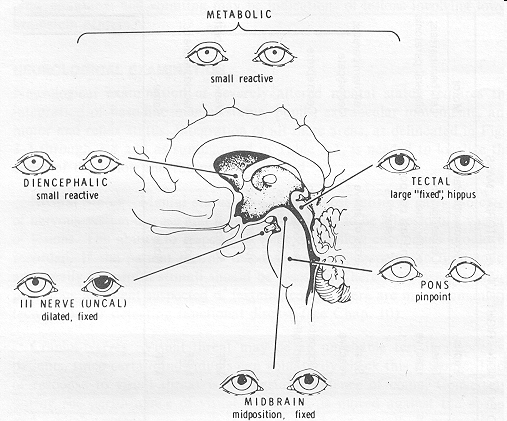 [Speaker Notes: Eyes (pupils and eye movement):
briskly reactive pupils and/or spontaneous eye movements almost always means a non-brainstem metabolic coma
brisk pupillary reflexes + poor/absent eye movements strongly suggests a sedative drug overdose
poorly reactive (but equal) pupils offer no clinical clues as to the etiology, or severity, of the coma
totally unresponsive mid-sized/large (5 - 7mm) pupils imply midbrain pathology 
persistent conjugate deviation of the eyes towards one side suggests a stroke or seizure (seizure is suggested if there are persistent myoclonic jerking movements of the globe or eyelid fluttering/spasms)
DEEPENING coma + unilateral DILATING pupil suggests a rapidly expanding supratentorial process and secondary transtentorial herniation until proved otherwise
The DILATING pupil is usually on the side of the supratentorial pathology, while the hemiplegia is usually contra-lateral

2) Breathing
A comfortable-looking patient, who has a normal breathing pattern +/- yawning, suggests a metabolic coma
An uncomfortable-looking patient + fixed mid-position/large pupil + absent eye movements + abnormal breathing pattern +/- coughing/swallowing/hiccuping motions suggests brainstem coma (primary or secondary)
3) posturingabnormal posturing can occur in early brainstem compression due to increased ICP and transtentorial herniation, and manifest first with decorticate posturing (arm flexion + lower limb extension) due to diencephalon compression => the patient can then sequentially manifest decerebrateposturing (internal rotation and extension of the arms + lower limb extension) due to midbrain compression as the brainstem is further compressed- abnormal posturing can be asymmetric, and decorticate posturing can occur simultaneously in one upper limb while the other upper limb shows decerebrate posturing- both forms of abnormal posturing can also occur in certain types of severe toxic or metabolic encephalopthies (eg. hepatic encephalopathy) and the presence of abnormal posturing does not necessarily imply brainstem compression unless there is other evidence of abnormal brainstem function (abnormal pupillary responses and/or abnormal breathing patterns and/or dilating pupil due to oculomotor nerve compression)]
Bloodwork
CBC
Extended Lytes including Ca, Mg
Osmolality
Cr, BUN
LFTs
CK
TSH, T3, T4
TnT
Serum drug levels: ASA, APAP, Li, anti-epileptics, digoxin
RPR, HIV
Heavy metal testing
[Speaker Notes: CBC - 
anemia (B12 and folate deficiency, chronic illness, microangiopathic hemolytic anemia - TTP)
elevated white cell count (infections, sepsis, leukemia)
abnormal platelet count (thrombotic thrombocytopenic purpura, sepsis, DIC)
CaNaGlucoseBUN, Cr - ARF, uremiaLFTs: liver failure, heat stroke, plant poisoningCK - AMI, rhabdomyolysis associated with heat stroke and other hyperpyrexia syndromesTSH, thyroid studies - if thyroid dysfunction suspectedTnT - if ACS suspected 
drug levels - if suspected OD to r/o co-ingestions: ASA, APAP, anti-epileptics, Li, digoxin]
Blood gas
pH/pCO2/pO2/HCO3
Lactate
CO level 
Methemoglobin
[Speaker Notes: Gas - hypercarbia (COPD);  metabolic acidosis (DKA, sepsis, shock, salicylate or methanol or cyanide toxicity, uremia)
Lactate - sepsis, post-seizure, toxic alcohols
CO level - toxicity]
Urine
Urinalysis
Urine pregnancy
Urine drugs of Abuse?
[Speaker Notes: urinalysis:  Infection, Ketones, Hyperglycemia, Oxalate crystals – ethelyne glycolurine pregnancy?Urine drugs of abuse - probably doesn’t help management]
Ancillary studies
ECG
CXR
CT head
LP
Blood cultures
EEG
[Speaker Notes: ECG - tachyarrhythmia or bradyarrythmia, cardiac ischemia or AMI or PE, signs of electrolyte disorders (potassium, calcium), TCA ODCXR- signs of pneumonia or CHF or PE 
LP - if concerned about menigitis, SAH.  Indicated in the altered HIV patient, even if afebrile 
Blood cultures - if worried about severe infection 
EEG - r/o non-convulsive status epilepticus]
when is it okay to defer the CT scan?
metabolic cause of the coma that is readily reversible
if drug intoxication is definitely the known cause of the coma
carefully observe the patient's mental status for any unexpected lack of improvement, or unexplained deterioration, during treatment of a particular etiology
Differential diagnosis
I: Infection - Sepsis, encephalitis, meningitis, syphilis, central nervous system (CNS) abscess, malaria

W: Withdrawal - Alcohol, barbiturates, sedative-hypnotics
A: Acute Metabolic and endocrine - Acidosis, electrolyte disturbance, hepatic or renal failure, magnesium, calcium, porphyria; endocrinopathies: diabetes, adrenal, thyroid
T: Trauma - Head trauma, burns, abuse
C: CNS dz - Hemorrhage, stroke, vasculitis(TTP), seizures, tumor
H: Hypoxia/Hypercarbia – chronic lung dz (ie COPD), acute (Pneumonia, CO, Methemoglobinemia), global hypoperfusion

D: Deficiencies- Vitamin B12, hypovitaminosis, niacin, thiamine
E: Environmental: Hypothermia, hyperthermia;
A: Acute Vascular - Hypertensive emergency, subarachnoid hemorrhage, sagittal vein thrombosis
T: Toxins/Drugs - Medications, street drugs, alcohol, pesticides, industrial poisons (e.g., carbon monoxide, cyanide, solvents)
H: Heavy Metals - Lead, mercury, Iron
[Speaker Notes: *Not an exhaustive list, ie. does not include psychiatric causes 
many patients may have more than one cause of their delirium]
Thanks for your attention